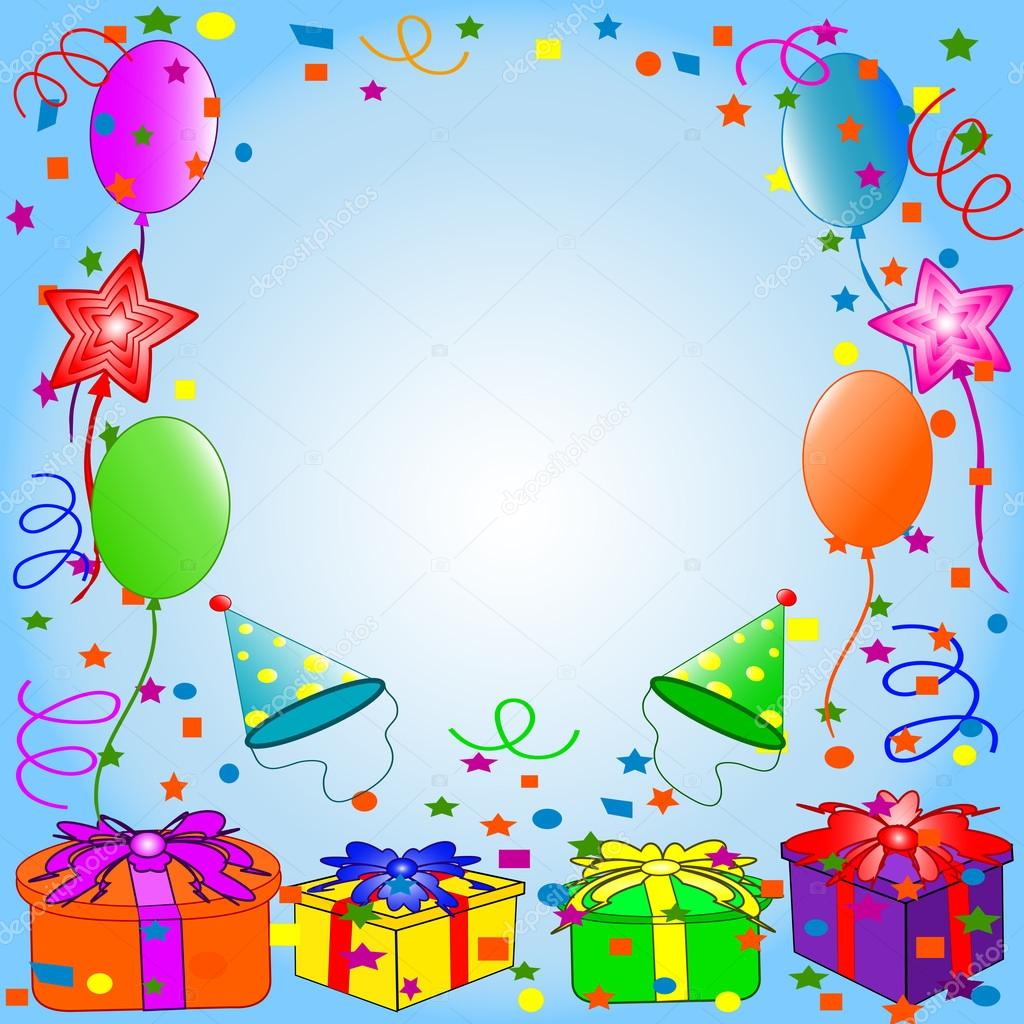 Детский сад №213
День именинника
 в детском саду
Группа «ПОЧЕМУЧКИ»
фотоотчет
Цель этого праздника - не только поздравление с днем рождения именинников, но и развитие интеллектуально-творческих, организаторских способностей у детей, развитие смекалки, творческой фантазии, умения быстро ориентироваться в обстановке, включаться в коллективную работу и радость окружающих.
Задачи:
- воспитывать у детей чувство коллективизма, добиваться поставленной перед собой цели;
- содействовать развитию положительных эмоций, умения общаться со своими сверстниками;
- способствовать развитию физических качеств у детей: ловкость, сила, быстрота и др., удовлетворять потребность детей в двигательной активности.
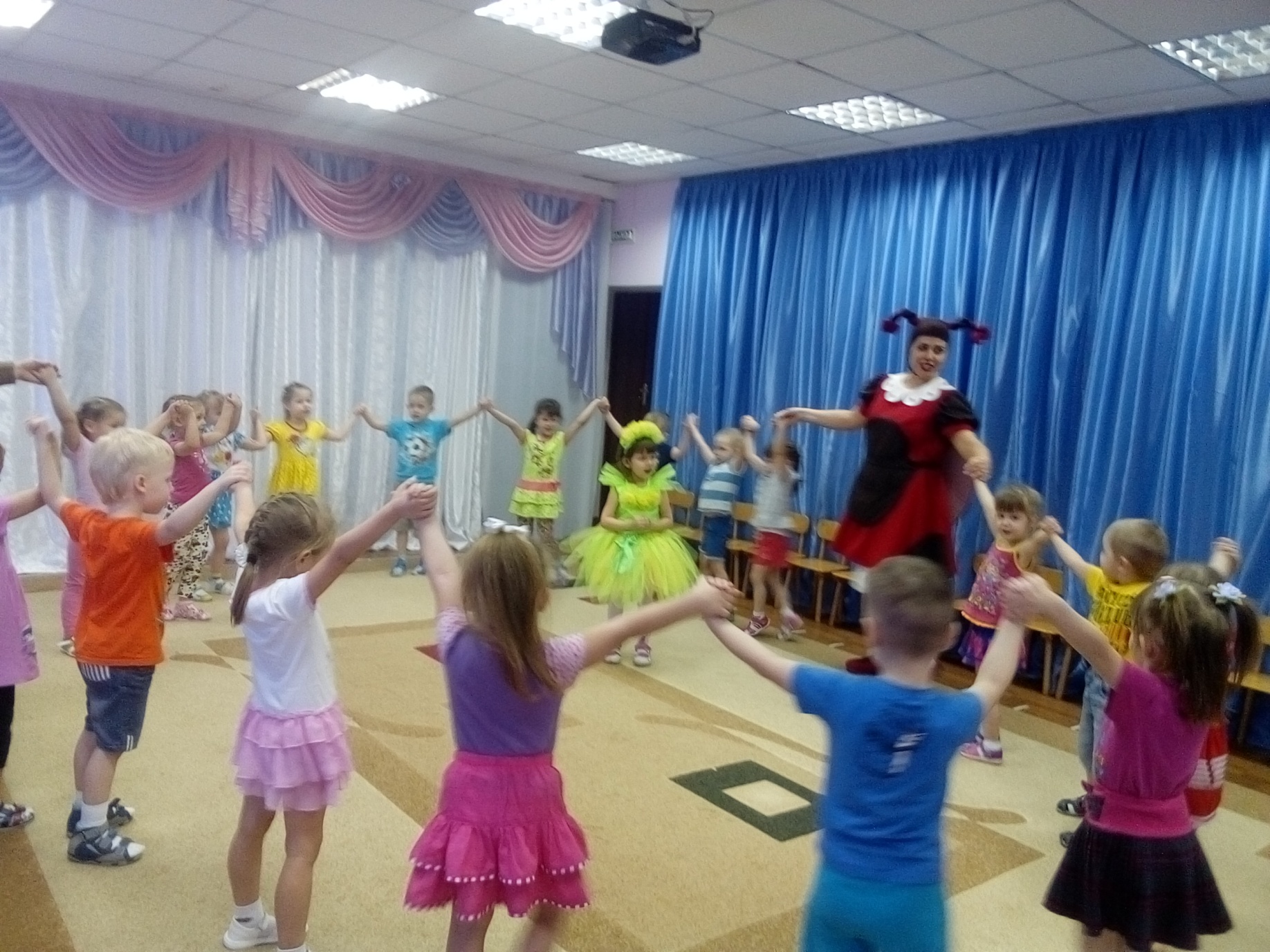 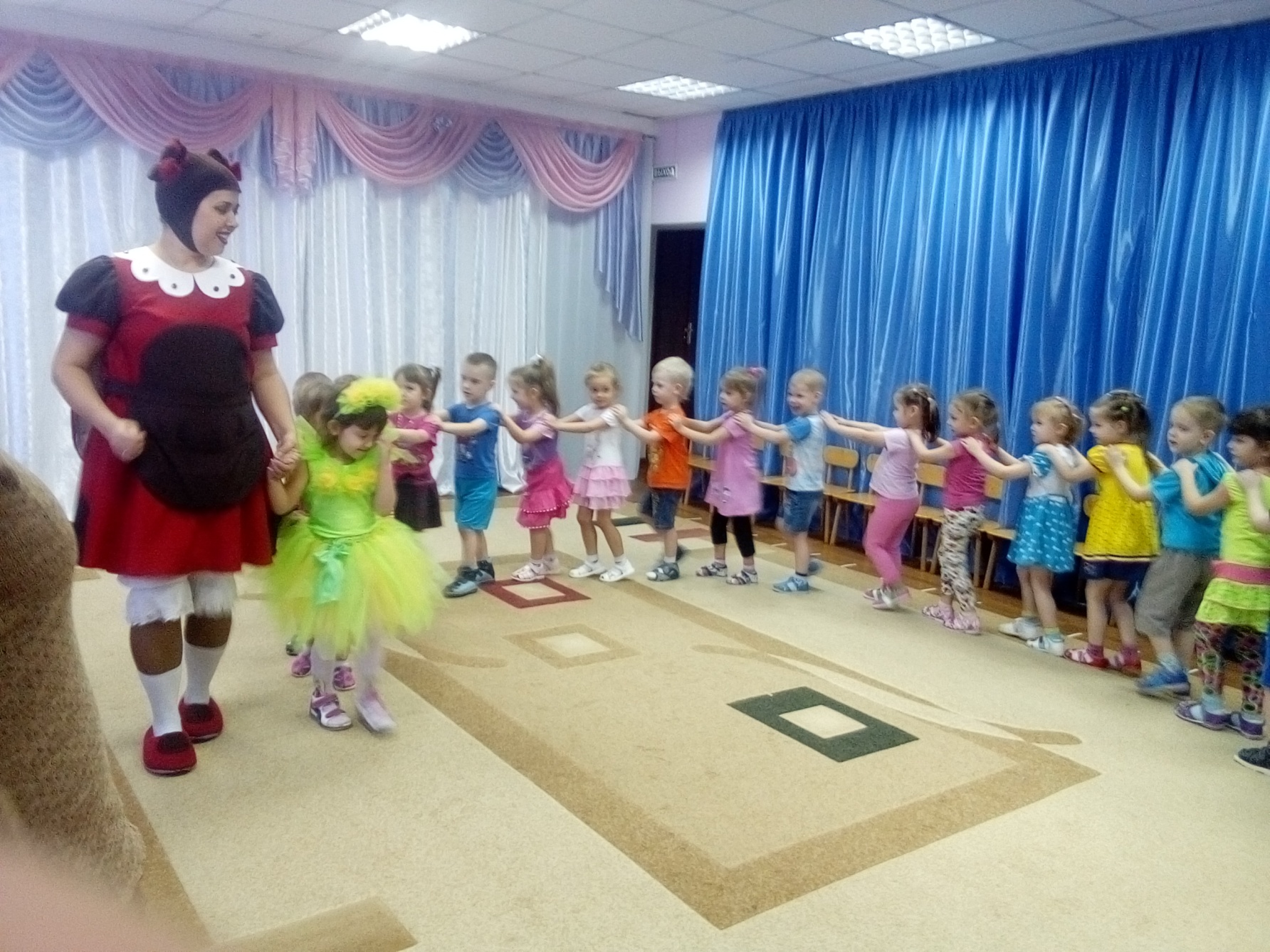 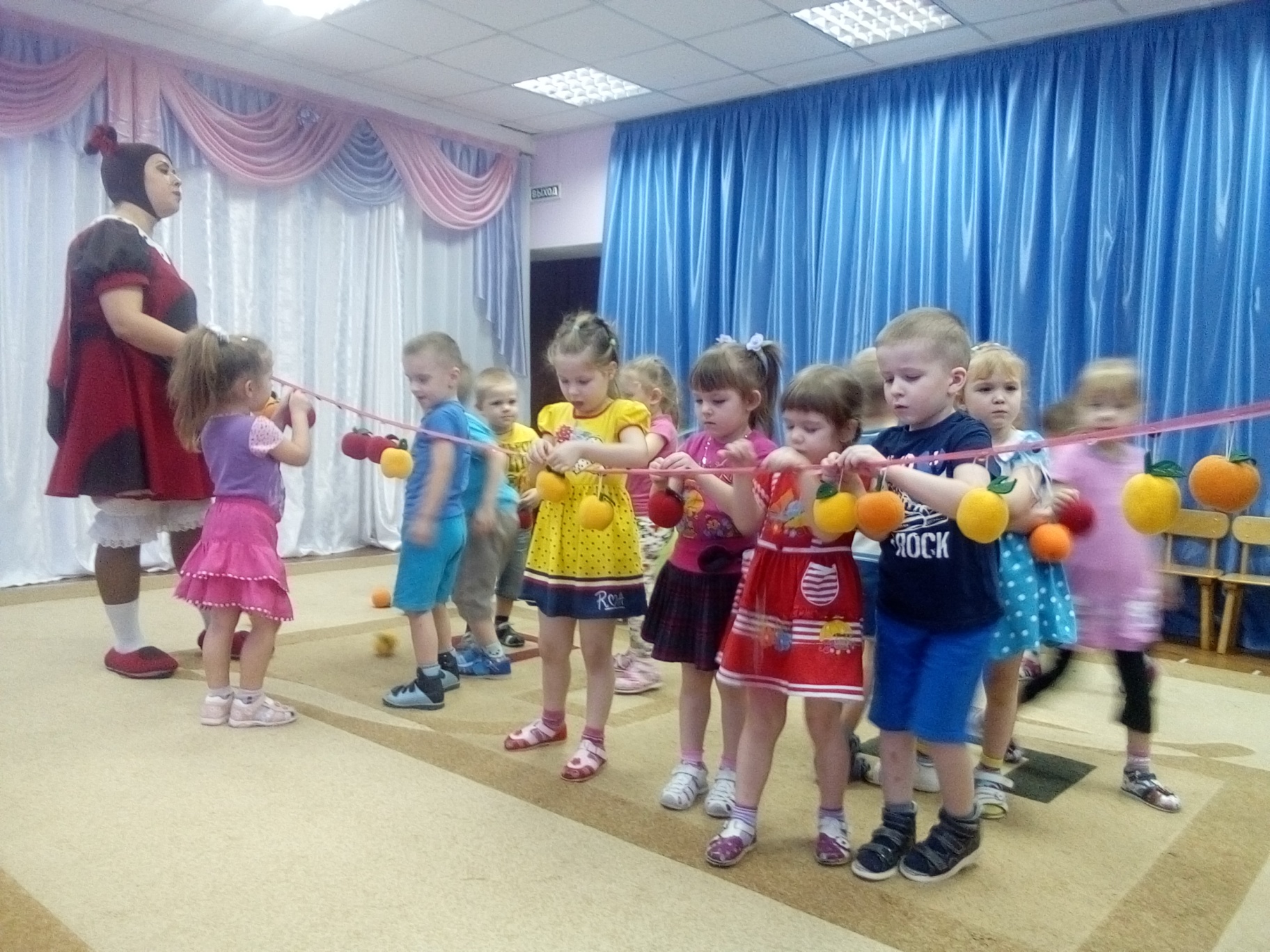 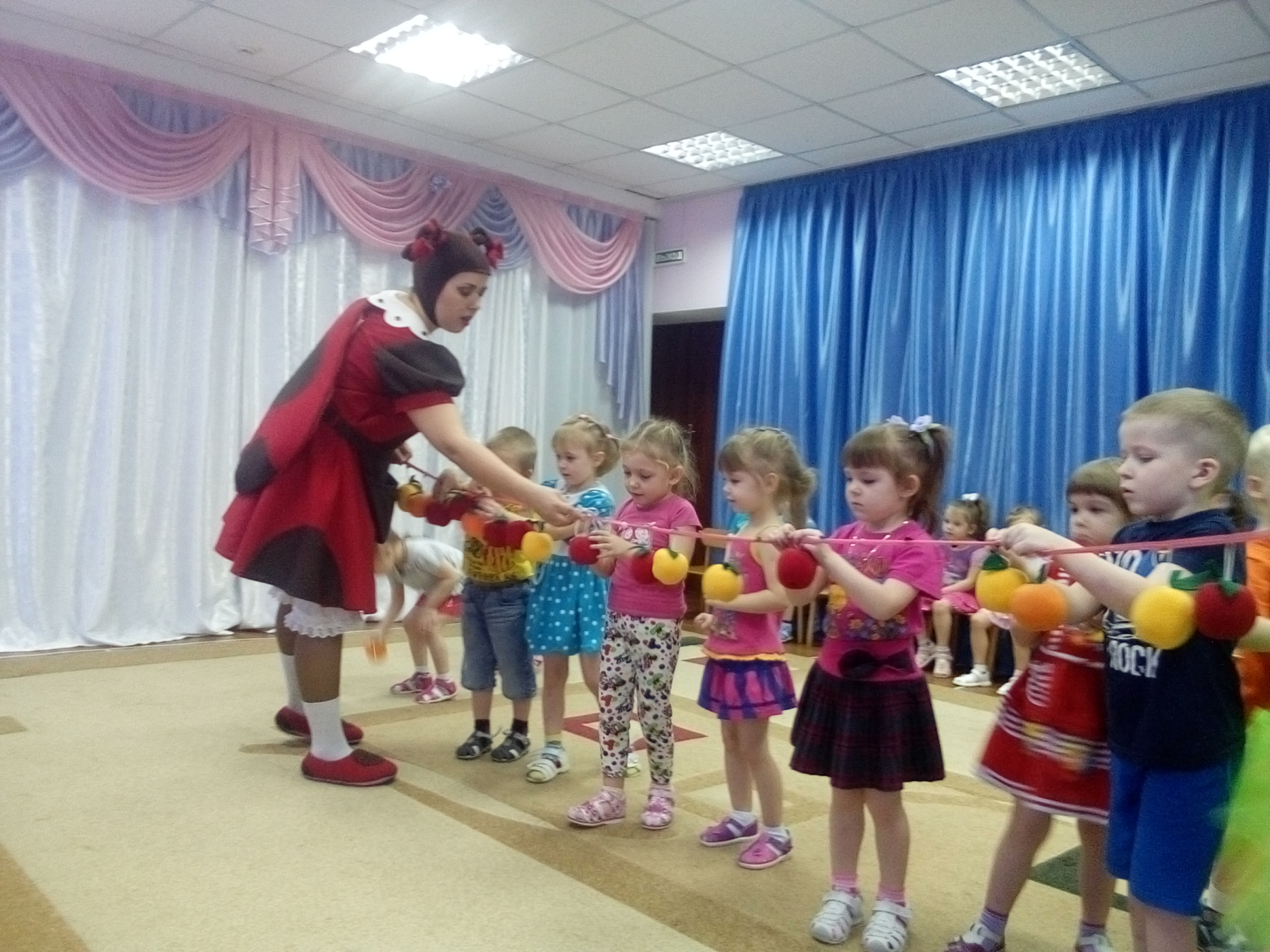 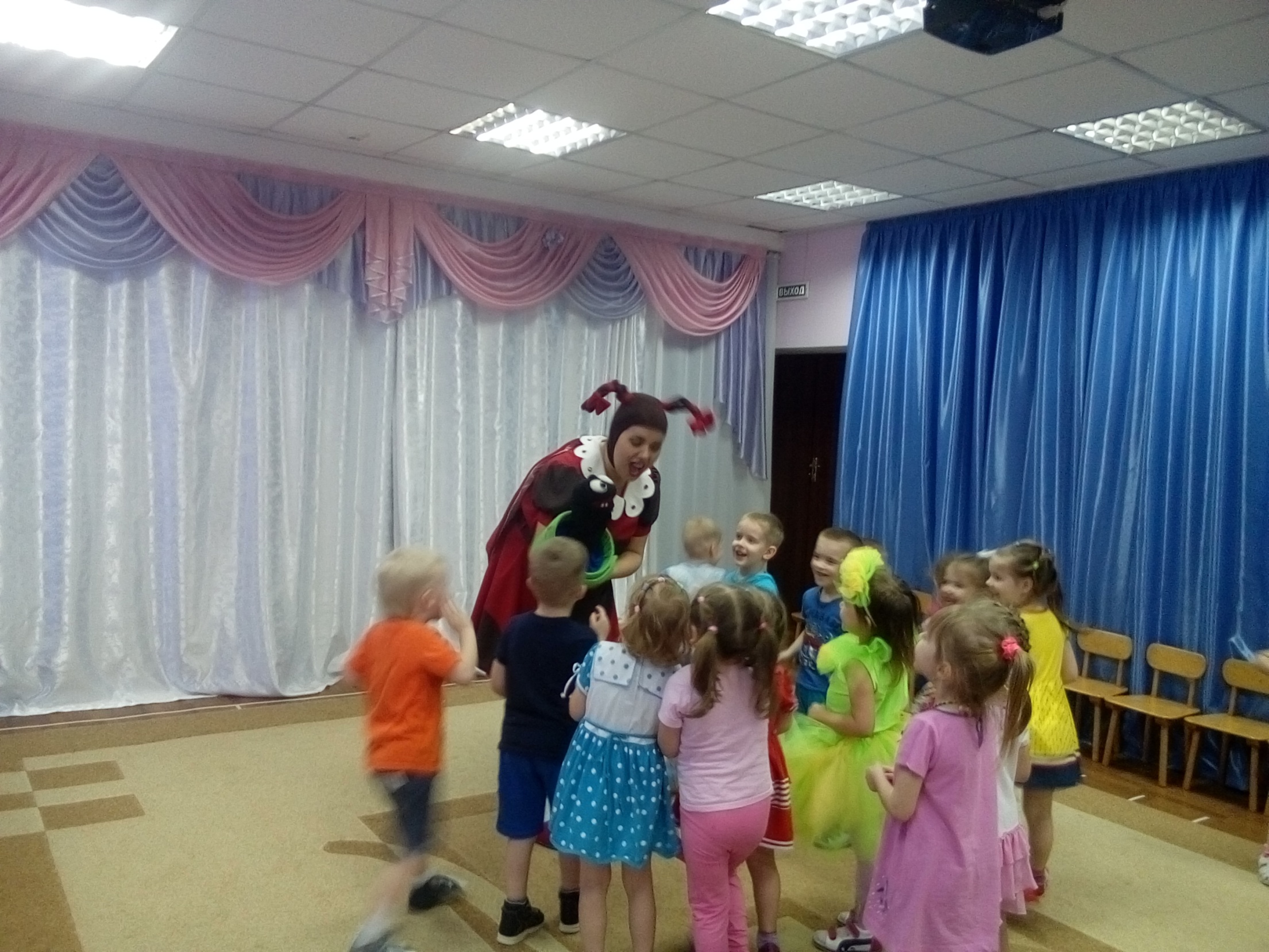 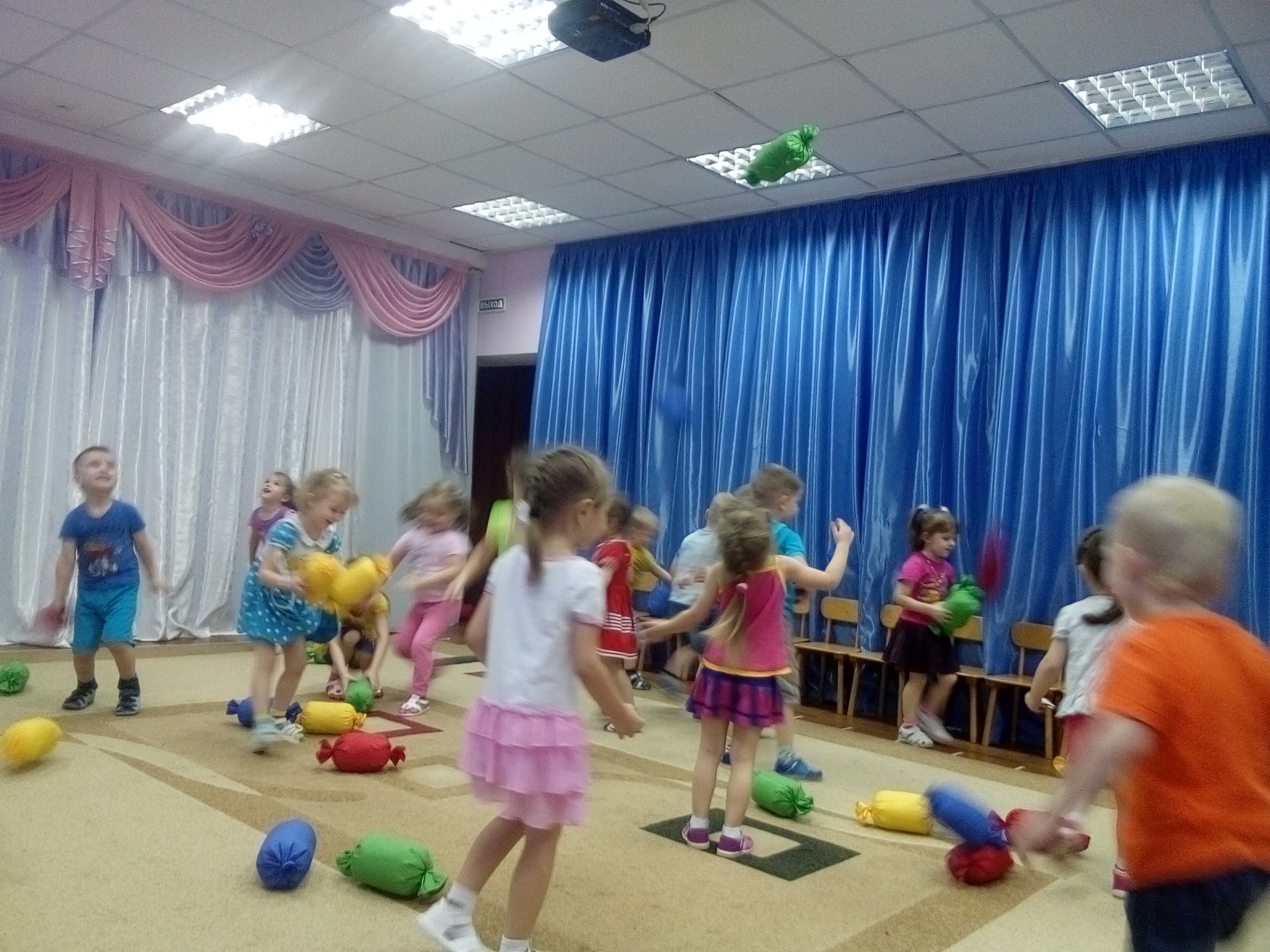 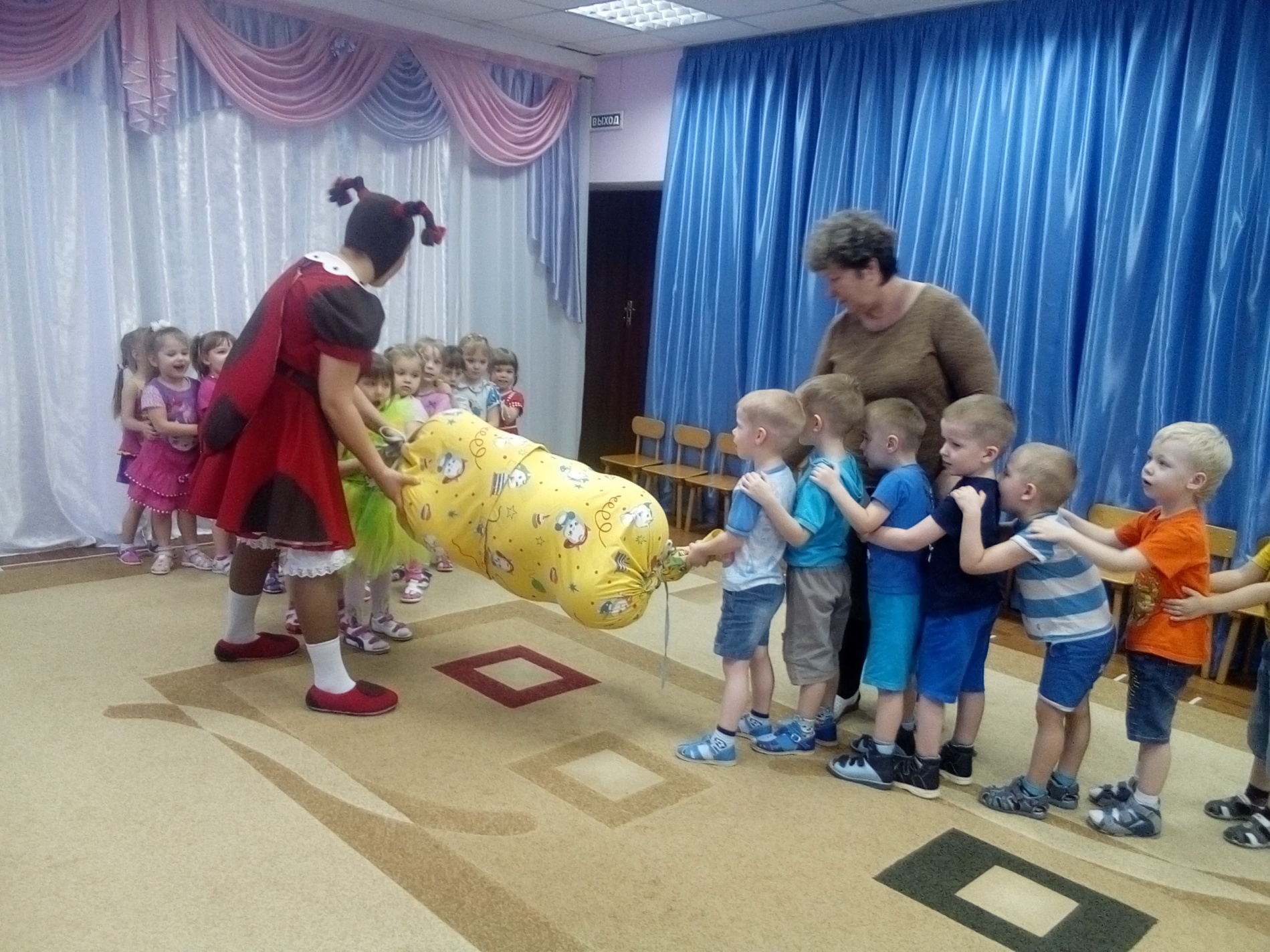 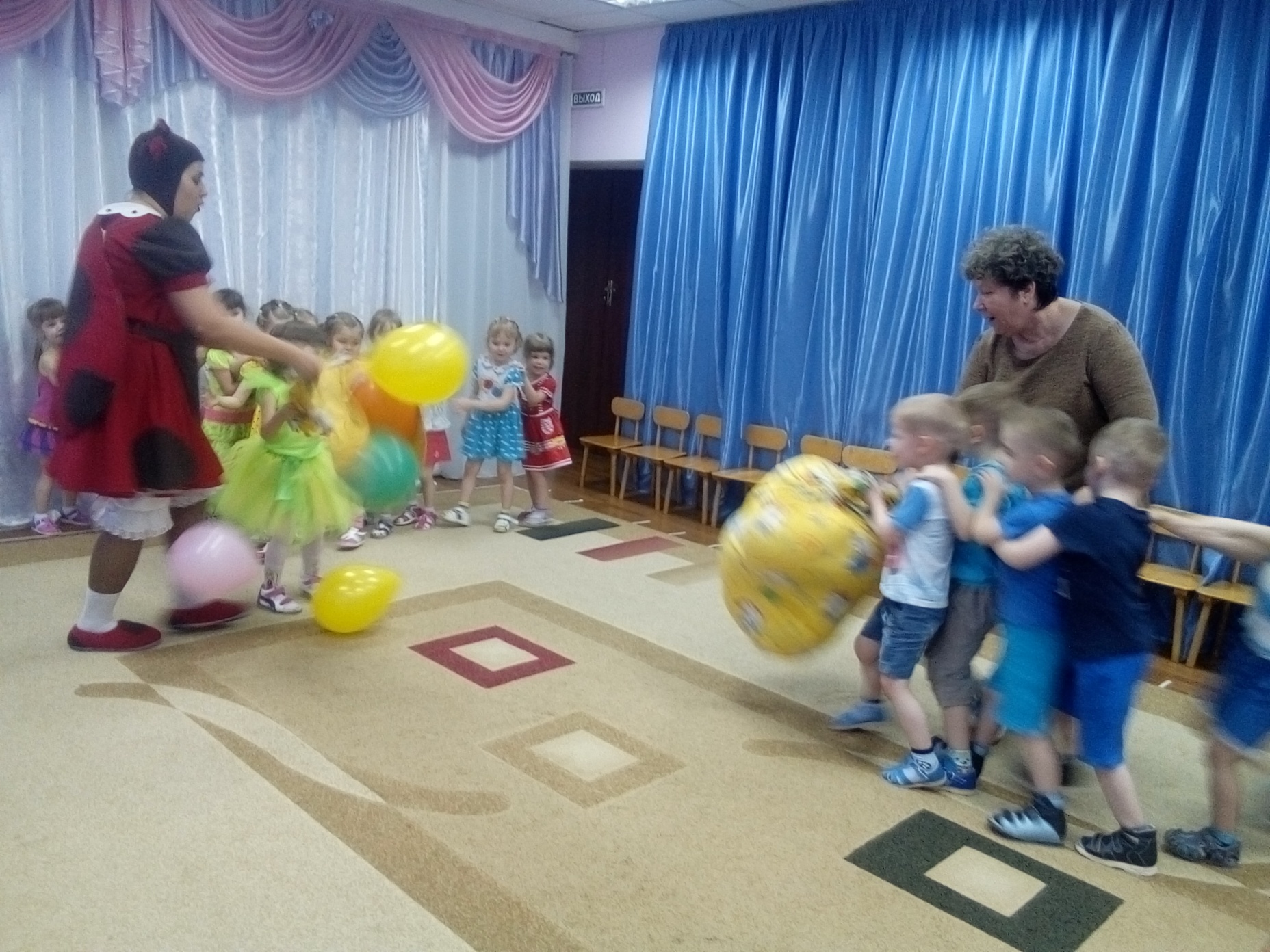 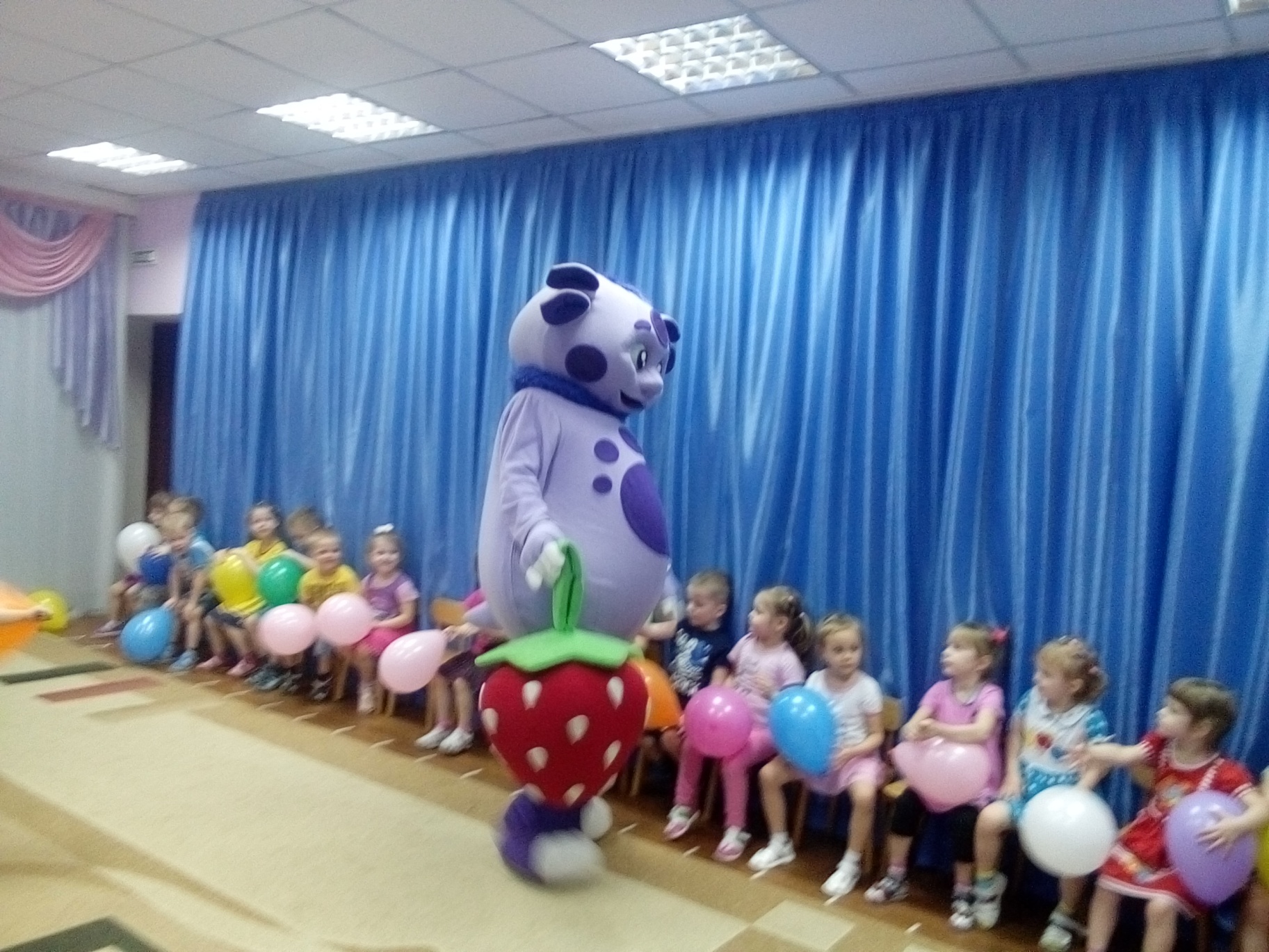 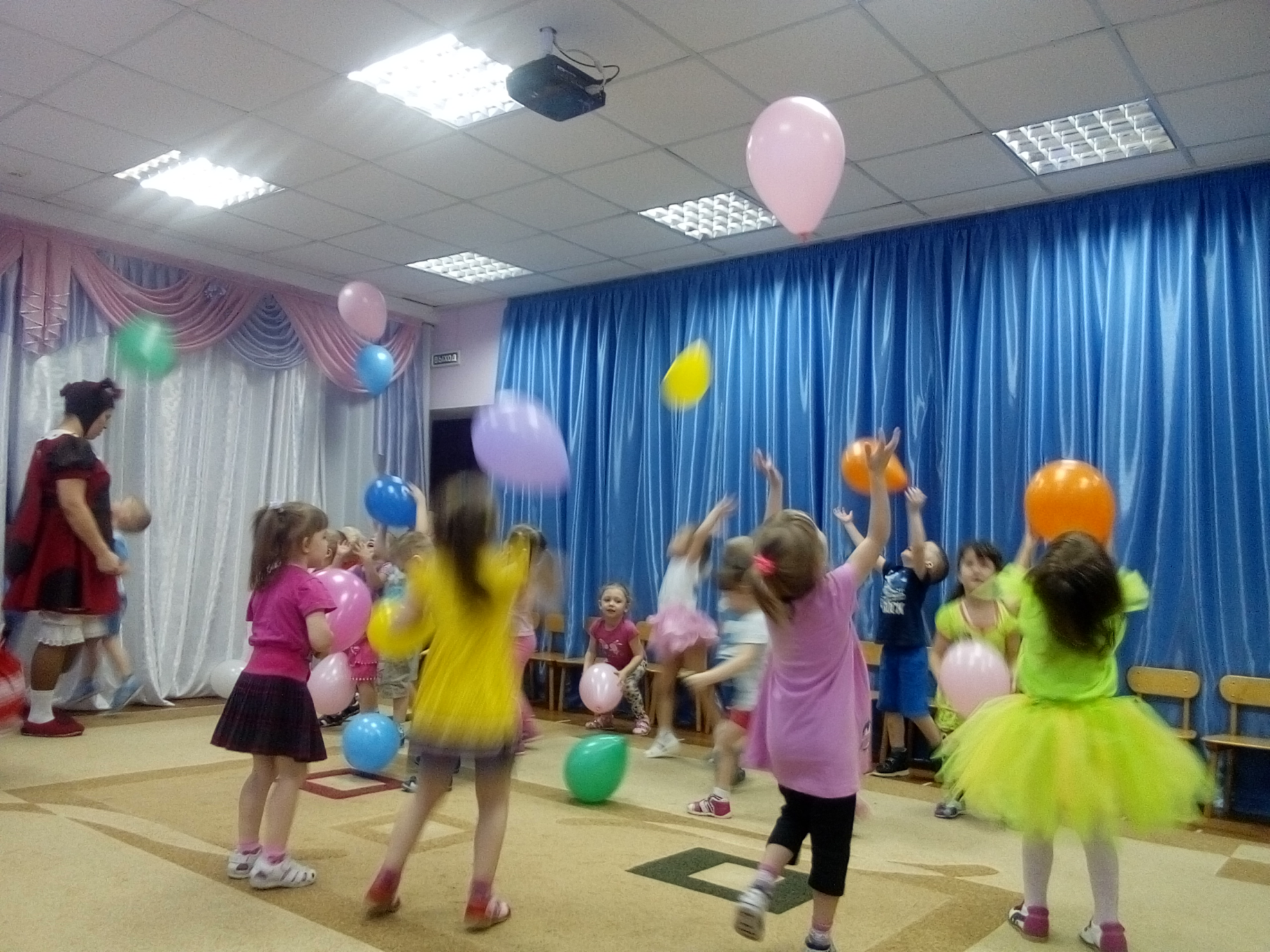 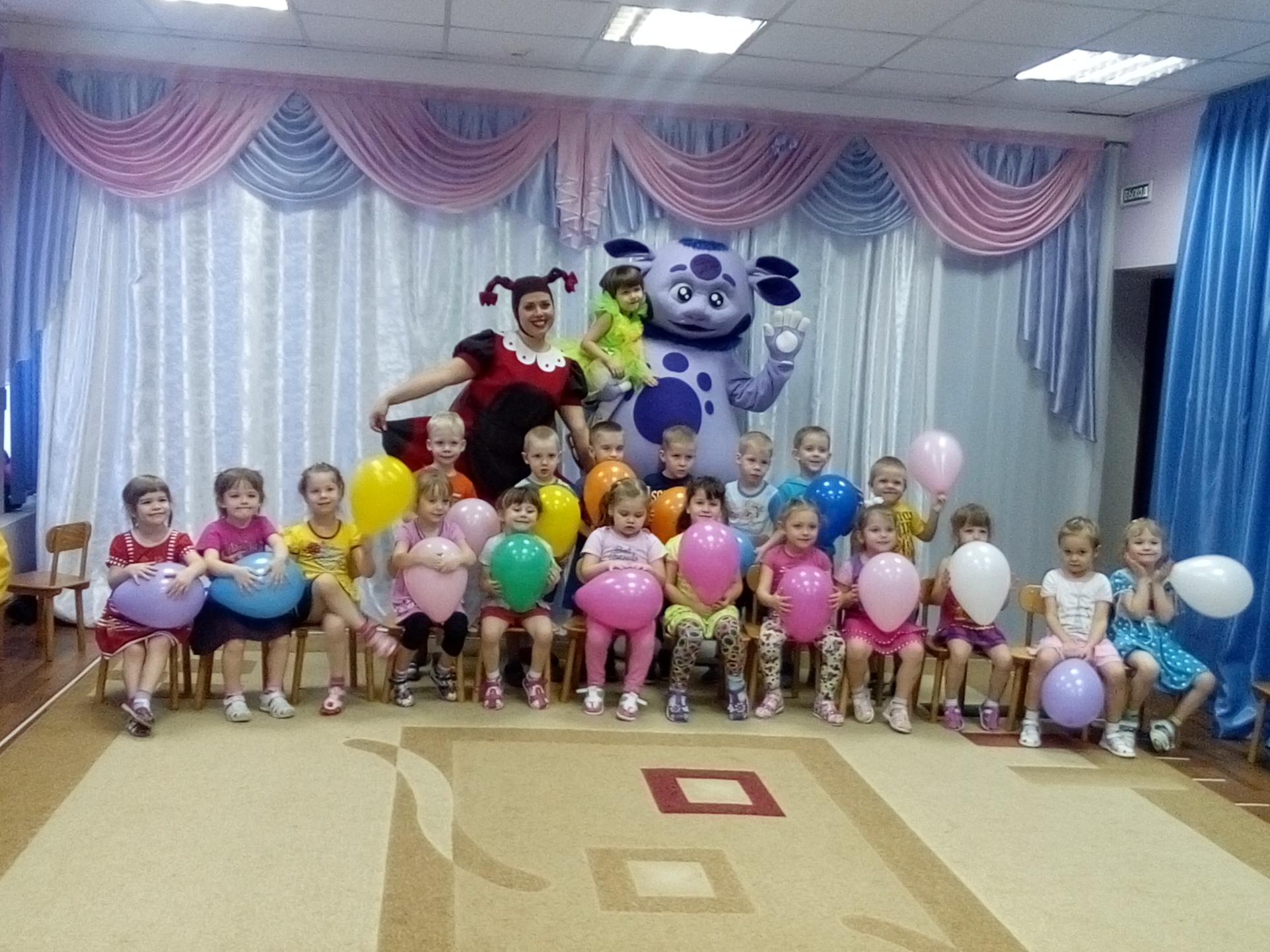 Что такое день рожденья? 
Это радость и веселье
 Это песни, шутки, смех
 День рожденья, день рожденья,
 День, который лучше всех!
Спасибо за внимание!
Благодарим семью Шмидт за   организацию праздника!
2018 г
Используемые источники:
Сайт http://linda6035.ucoz.ru/